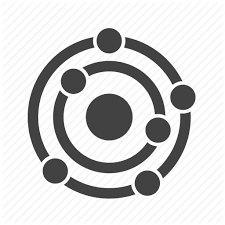 CHE 1031: General Chemistry I
7. Chemical bonding

7.1:  Ionic bonding	[sidebar]

7.2:  Covalent bonding

7.3:  Lewis symbols & structures

7.4:  Formal charges & resonance

7.5:  Strengths of ionic & covalent bonds

7.6: Molecular structure & polarity		[sidebar]
Module 7: key terms
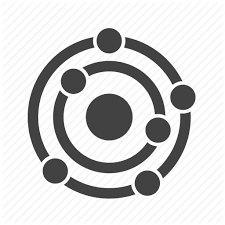 lone pair
molecular structure
octahedral
octet rule
polar covalent bond
polar molecule
pure covalent bond
resonance
resonance forms
resonance hybrid
single bond
triple bond
valence shell electron-pair repulsion theory (VSEPR)
vector
axial position
bond angle
bond dipole moment
bond distance
bond energy
bond length
covalent bond
dipole moment
double bond
electron-pair geometry
electronegativity
equatorial position
formal charge
free radical
hypervalent molecule
inert pair effect
ionic bond
lattice energy (ΔH lattice)
Lewis structure
Lewis symbol
linear
Module 7: key equations
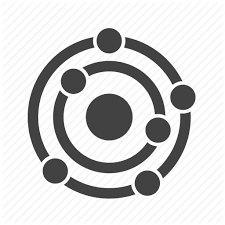 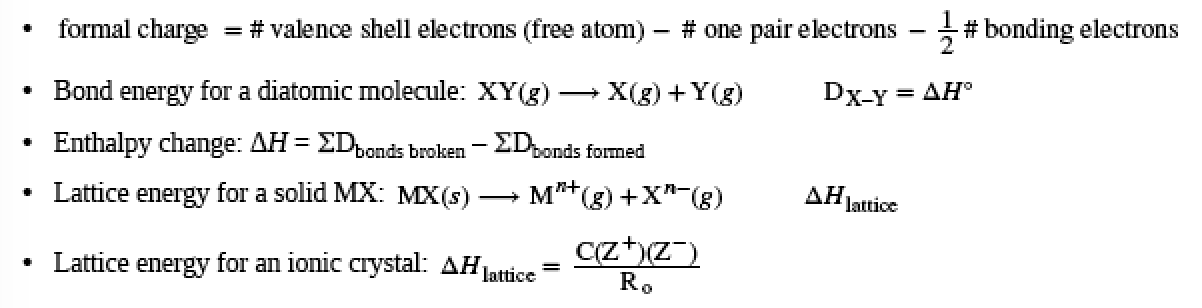